APL
By: Travis Clodfelter Jr.
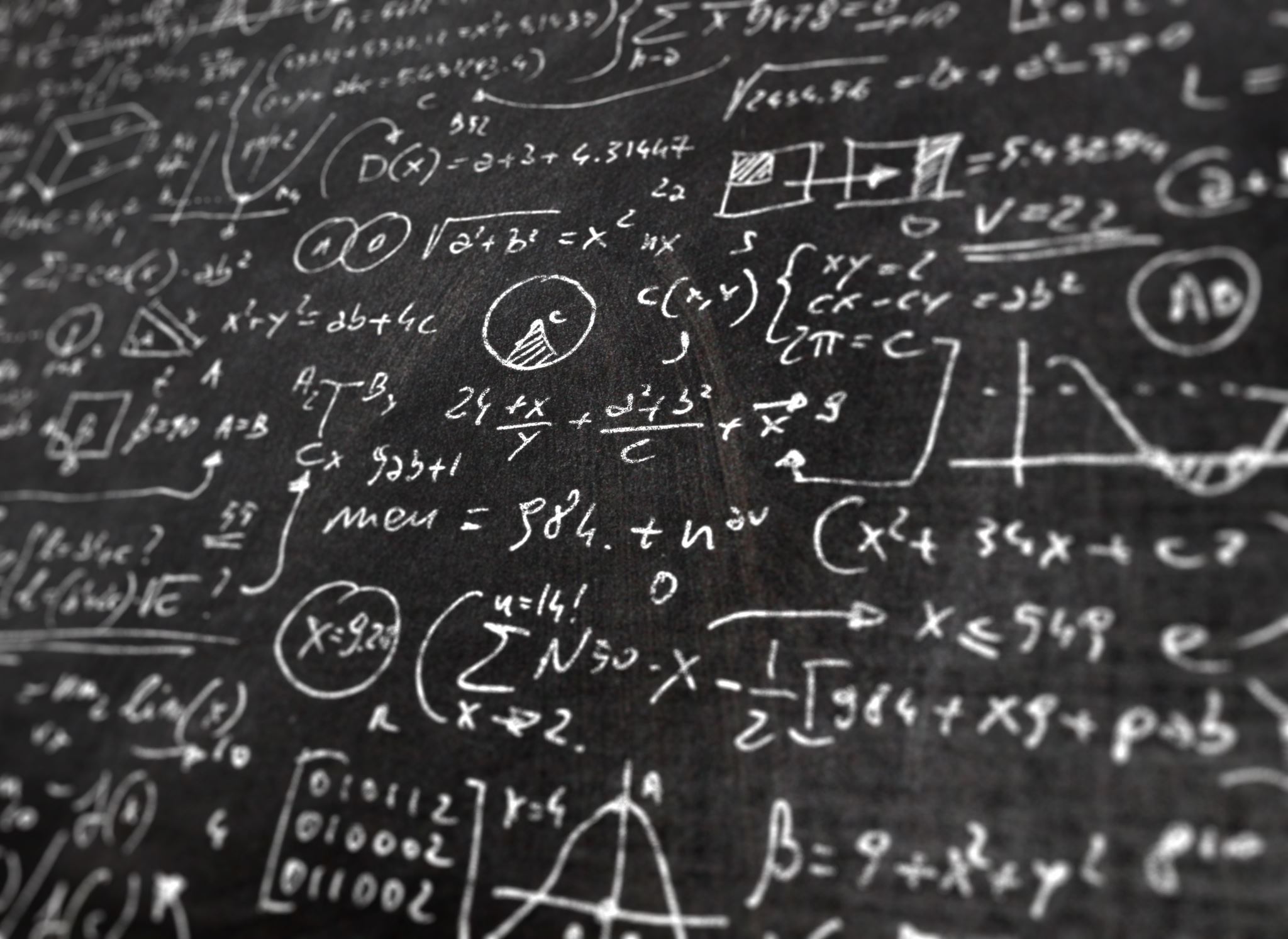 History of APL
The name comes from the book on mathematical notation “A Programming Language” published in 1962 By Kenneth E. Iverson.
While working for IBM his notation was used for research reports on computer systems .
Herbert Hellerman (worked for IBM’s Systems research institute) implemented on an IBM 1620 computer had high school students test their code in his lab. The implementation was called Personalized Array Translator. 
By 1965, Iverson and his team worked on implementation for APL notation using FORTRAN IV which was finalized and named IVSYS(Iverson System) 
In 1966 the first interactive login and creation of an APL workspace was launched, and the first public version was released in 1968
In the 80’s IBM implemented APL2 which added nested arrays.
New implementations like APLX and Dyalog add new extensions for OOP, support for .NET, operating system interfaces and lambda calculus.
APL
Functions and Operators
ρ=Shape 
Ι=Indices
┌ = maximum
@=at
!=Factorial
⌈=ceiling 
⌊=Floor
⍋= Ascending
⍒=Descending
4xtra (UK) : Consulting
APL Borealis (Canada) : Consulting
Aplensia (Sweden) : Consulting
Aviva (UK) : Finance
BCA Research (Canda) : Finance
BIG (USA) : Retail Consulting
Carlisle Group (USA) : Financial Software
CompuGroup Medical  (Sweden)
DNA VIEW (USA) : Forensic
DPC (Germany) : Consulting
DYALOG (UK + Sweden) : Software Dev
HMW Computing (UK) : APL
InfoStroy (Russia) :  Finance
InvestCloud (USA) : Finance 
Janssen (USA) : Medical
Lloyds Bank (UK) : Optima Systems
Jersie Data (Denmark) : Food Distribution
METSIM International (USA) : Process modelling
MJH Software (UK) : Consulting
Optima Systems (UK) : Consulting
Platonic Systems (USA) :  Consulting
SimCorp (Denmark) : Financial Software
Volvo (Sweden) :  Manufacturing 
WinTech (USA) : Software Dev
Companies that use APL
Languages APL has influenced
Is APL worth learning?
Pros
Cons
Powerful repertoire of functions
Active Community
Easy to Learn
Quick to write and debug
Runs slower than most compilers(Interpreter)
Memory Limitations
Demonstration
https://tryapl.org/
Sources
https://tryapl.org/
https://en.wikipedia.org/wiki/APL_syntax_and_symbols
https://aplwiki.com/wiki/Category:Primitive_operators
https://microapl.com/APL/introduction_chapter1.html
https://mathspp.com/blog/why-apl-is-a-language-worth-knowing
https://github.com/interregna/arraylanguage-companies
https://en.wikipedia.org/wiki/APL_(programming_language)